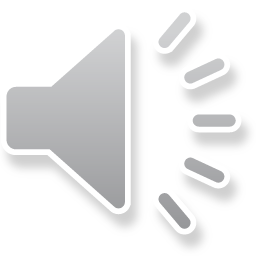 THRIVE:How to Flex Your Flexibility
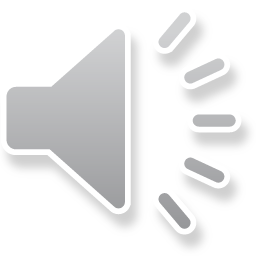 What is it like for you when things don’t go how you expected? Or plans change suddenly? 

What are some examples of times you have been inflexible/felt stuck?

What makes being flexible hard for you?
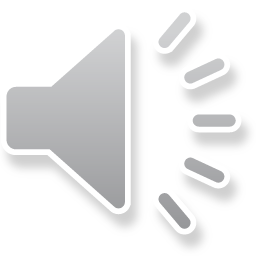 What is Psychological Inflexibility?
Should
Need to be in control
All or Nothing
Need certainty
Must
Change of plan is the worst thing in the world
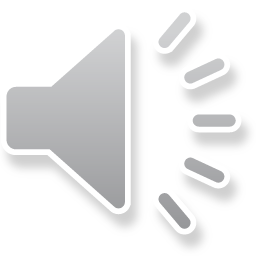 What is Psychological Flexibility?
Handle different situations in different ways.
Respond effectively to new, complex, and problematic situations.  

This includes being able to: 
see things from different perspectives
switch between practical and non-practical thinking.
tolerate ambiguity and uncertainty
adapt to fluctuating situational demands and/or change
take risks willingly
learn from mistakes + solve problems in new ways
balance competing desires, needs, and life domains
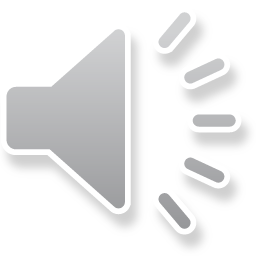 How is Psychological Flexibility Helpful?
It helps you adapt to new situations and information, such as: 
adjusting to college (i.e.- being away from home, meeting new people, managing your course work) 
taking on new tasks and responsibilities
coping with a last-minute change of plans or crisis events

It helps you to think about things in new ways  
Those with low levels of flexibility are unable to shift from one concept to another, and often become “stuck” in a single train of thought, and having difficulty viewing things from different perspectives.
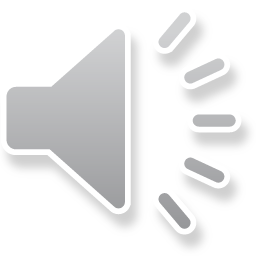 Strategies to Improve Flexibility
Actions: 

Change the context: Take a walk around the block. Take a coffee break. Change the context or your environment and you’ll feel your mind shift. 
Try something new: Step out of your comfort zone. Learn a new skill, cook a new recipe, or starting journaling. 
Plan to be spontaneous: Change up your regular routine. Once in a while alter the order of your day. If able to take a walk try a new route. 
Practice mindfulness: Observing your thoughts without judgment and living in the present makes you more agile. Try meditating, guided imagery, sensory grounding, or just cutting back on unhelpful distractions.
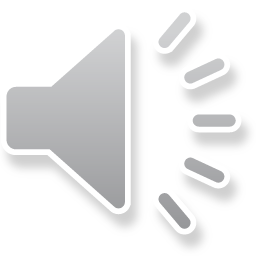 Strategies to Improve Flexibility
Thoughts:
Question your thoughts and words: Notice your language and become aware of what you’re thinking and saying to yourself, as language affects how you think. Challenge those thoughts and words that don’t serve you, then substitute them with more productive ideas and phrases. Replacing either/or with both/and. 
Talk to yourself: Use your self-talk to provide self-compassion, reassurance and guidance when you’re feeling overwhelmed. Ask yourself questions that will clarify your priorities/values.
Talk to others: Hear others’ perspectives and check out assumptions you may be making. This can help you look at things differently. 
Mix up the way you think: Allow time to concentrate on projects or challenges both in a deliberate manner and in an unfocused way while you’re doing something else. This is helpful in stimulating creative ideas and new ways of thinking.
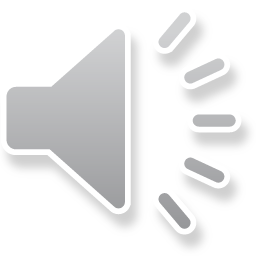 Flex your Flexibility
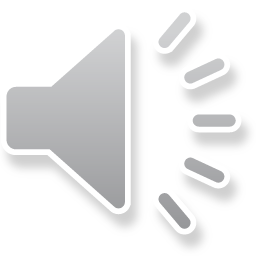 Mental Health Services Offered
Please see our website for the most up to date information on current services:
https://www.uhs.wisc.edu/mental-health/
Crisis Needs
24-Hour/7 Days A Week Crisis Line is available: (608) 265-5600, option #9
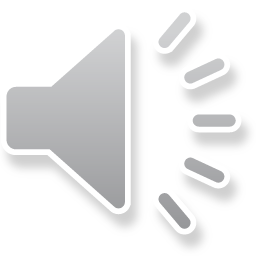 References
Campbell, P. (n.d.). 5 Brain Exercises to Foster Flexible Thinking.				Retrieved from https://www.gaiam.com/blogs/discover/5-brain-	exercises-to-foster-flexible-thinking 
Kashdan, T.B. (2010). Psychological flexibility as a fundamental		aspect of health. Clinical Psychology Review, 30, 865-878. 
Samaha, D. (2017). Why Is It Important To Boost Flexible Thinking Skills? 	And 9 Techniques To Use. Retrieved from 	https://djsuccesswize.com/important-boost-flexible-thinking-	skills-9-	techniques-use/
What is cognitive flexibility? (2015, July 26). Retrieved from 	https://mentalhealthdaily.com/2015/07/24/what-is-cognitive-	flexibility/  
Source of mental flex image: https://www.womenway.org/event/event2_detail_img_de.php?e1517829699212912?img1517829788716470
Yoga image: https://goo.gl/images/cUGykG
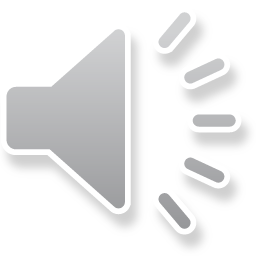